«Система работы по подготовке обучающихся к ЕГЭ по русскому языку»
Как качественно подготовить учащихся к ЕГЭ и получить достойный результат?
Автор: 
Дремина Оксана Юрьевна, учитель русского языка и литературы
 МБОУ г.Ивантеевка «Гимназия №6»
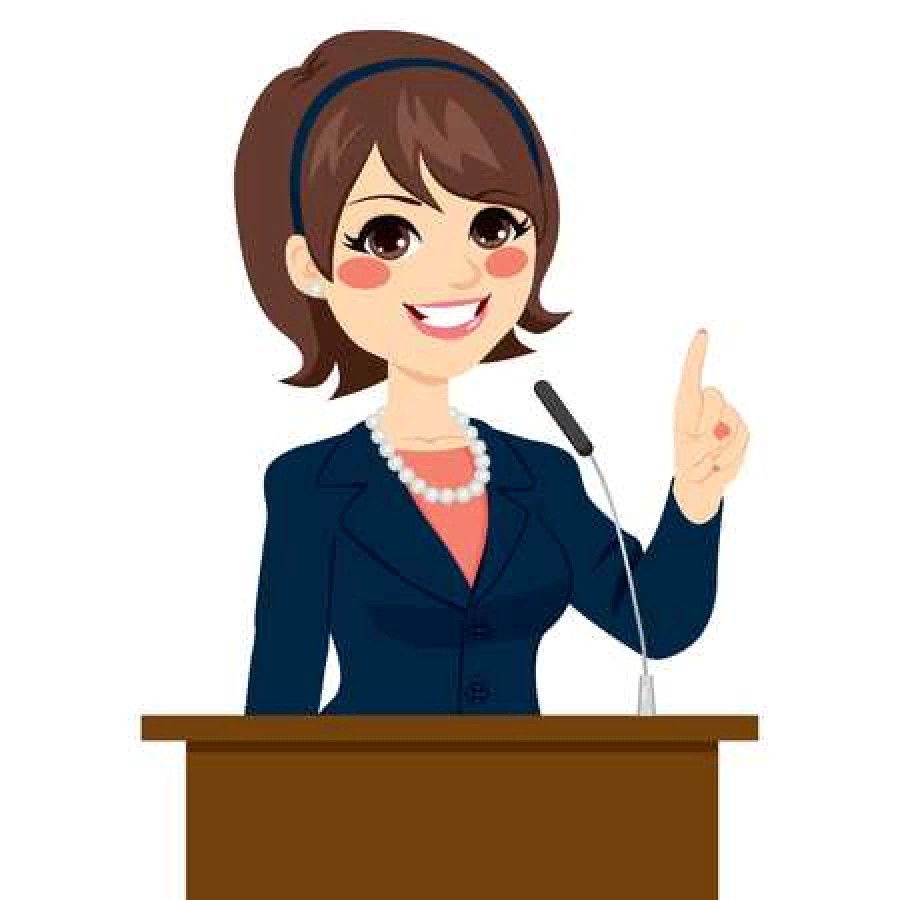 Трудности, с которыми сталкиваешься в ходе подготовки к экзаменам, следующего характера:
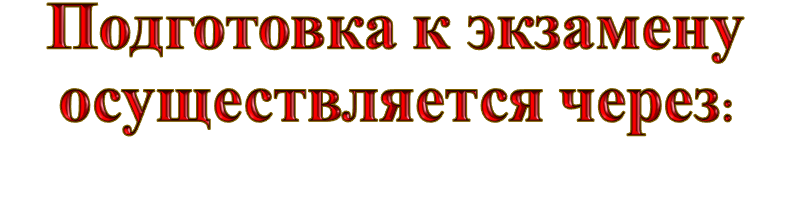 1)часы, отведённые для изучения русского языка по учебному плану(1час в неделю);

2)факультативный курс «Правописание и культура речи»(10,11-1 час в недели);

3) индивидуальные и групповые консультации по пробелам, выявленным в результате мониторингов разного уровня;

4)цикл занятий по написанию сочинения в рамках мероприятий «Умные каникулы»
1) недостаточный уровень мотивации к обучению учащихся;
2) недостаточная сформированность речи, мышления, низкое общекультурное развитие обучающихся;
3) незаинтересованность части самих ребят и их родителей в результатах обучения.
Советы (лайфхаки) по подготовке  к ЕГЭ по русскому языку:
Совет 2: порядок заданий
Культура речи (задания 4-6).
Орфография (задания 9-15).
Пунктуация (задания 16-21).
Грамматика (задания 7, 8).
Работа по микротексту (задания 1-3).
Работа по макротексту (задания 22-26).
Совет 1: контроль времени
Экзамен по русскому языку длится 3 часа 30 минут.Предлагается примерный тайминг: 
40 мин — общее время работы над тестовой частью.
30 мин — решение теста.
5 мин — проверка заданий.
5 мин — перенос ответов в бланк.
2 ч 20 мин — общее время работы над сочинением.
60 мин — написание черновика.
30 мин — проверка и редактирование сочинения.
50 мин — перенос сочинения на чистовик.
10 минут — проверка правильности заполнения бланков.
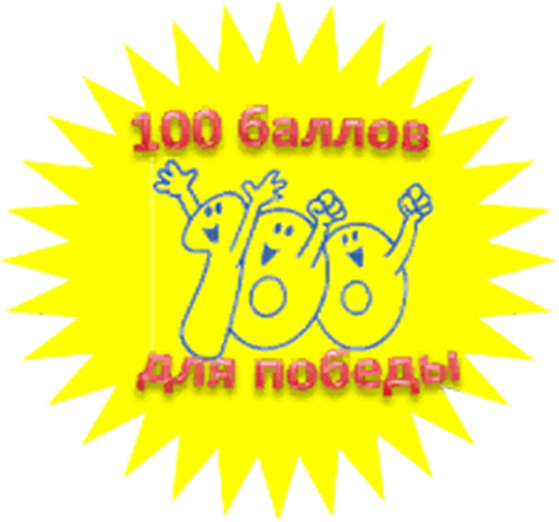 Совет3: внимательность и аккуратность
Совет 4: систематизация заданий, алгоритмы
Задания 1-3,6, 22-26 - на уроках по родному русскому языку и на внеурочной деятельности «Культура речи» с 7 класса.
Задание 4 слова тематическими группами располагаются на доске ,потом пишется словарный диктант, затем вариативные задания.
Задание 5 вслух вначале  каждого урока русского языка и литературы.
Задание 7,9-15 -видеоуроки, презентации на дом, таблицы, еженедельная проверка словарных диктантов и практических работ учащихся 5-7 классов, тесты в формате ЕГЭ.
 Задание 8 делим на задания разной степени сложности.
(самостоятельный выбор пути решения)
Задания 16-21 - видеоуроки, презентации на дом, таблицы, проверка практических работ учащихся 8-9 классов, тесты в формате ЕГЭ.
Верное- ошибочное утверждение
Исключить-заменить
Вариант(ы)
Соответствует-не соответствует
Представлено-содержится
Совет 5: подбор ресурсов
Вывод
Сайты:
ФИПИ
Решу ЕГЭ
Грамота. ру
ТекстоЛогия. ру
Орфограммка
Правила русского языка
Ударения
«ЯКласс»
Советы помогут сдать экзамен без стресса и спешки, а также подобрать для себя наиболее эффективную методику изучения правил русского языка.
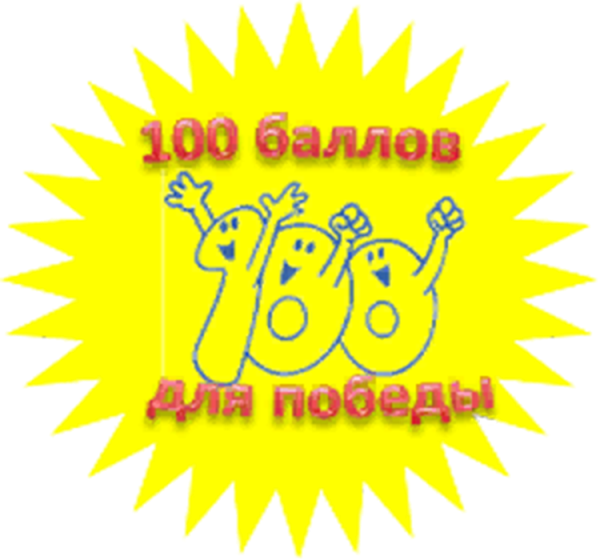 В процессе подготовки к ЕГЭ по русскому языку важно:
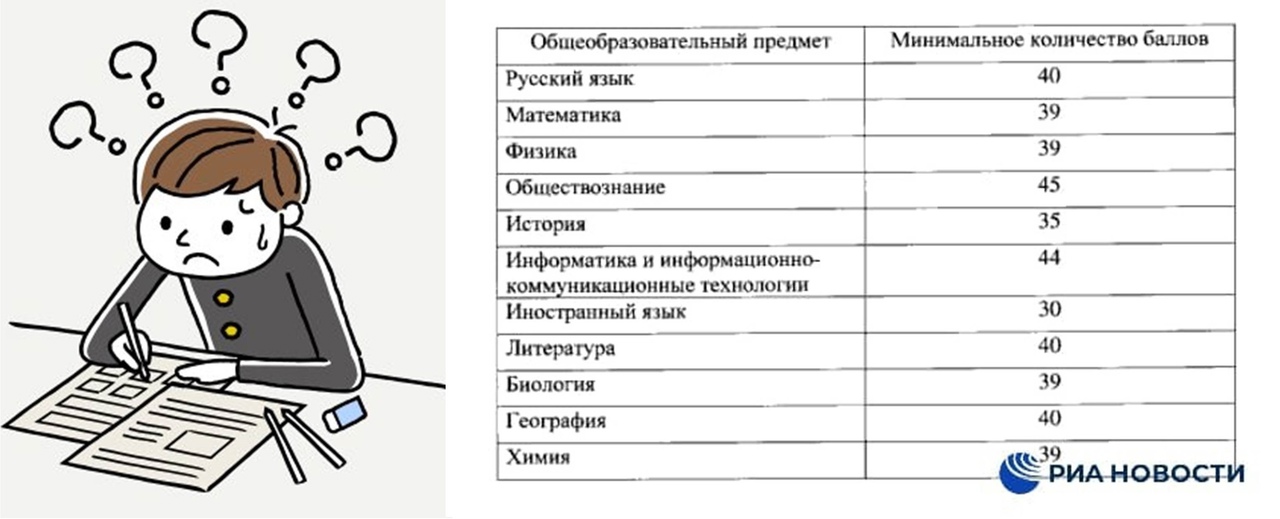 Распределить грамотно время на тест,остальное время посвятить написанию сочинения.
Сначала решить легкие разделы на орфографию и пунктуацию. После них переходите к грамматике и культуре речи. Работу с макротекстом и микротекстом оставьте напоследок. 
Лучше потратить дополнительную минуту на внимательное прочтение задания, чем потерять балл на указании правильного ответа в неверном формате в бланке.
Пересказывайте изученный материал, наговаривайте на диктофон и переслушивайте, пишите шпаргалки. 
Решать задания только в официальном пособии и открытом банке заданий ФИПИ.
Задание 1-3
Средства связи, необходимые 
для выполнения 1 задания:
Союзы
Частицы
Местоимения
Наречия
Числительные(собирательные и порядковые)
Вводные слова и словосочетания
Предлоги
Построение информации в тексте может быть разным, в зависимости от задач и предпочтений автора. Рассмотрим наиболее часто встречающиеся на экзамене способы изложения текста:

Индуктивный метод — автор приводит факты, а в конце приходит к выводам, к какому-то общему положению.
Дедуктивный метод — сначала общее положение, мысль, а потом уже факты и примеры, доказывающие эту мысль. 
Метод аналогии — автор берет какой-то общеизвестный факт и сравнивает со своим примером, ради которого и затеял текст.
Концентрический метод — берется главная проблема и рассматривается детально, повествование строится вокруг этой проблемы, раскрываются новые подробности.
Ступенчатый метод — последовательное изложение одного вопроса за другим, поэтапное рассмотрение каждого вопроса.
Исторический метод,(хронологический) — изложение материала с описанием произошедшего в хронологическом порядке.
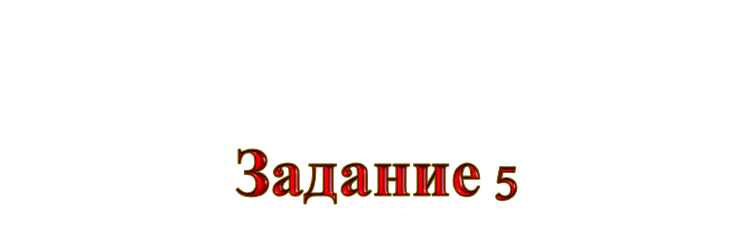 Задание 4
Устная разминка – составление словосочетаний:
Написаны на доске слова. Расставили перед уроком ударение, проверили, записали.
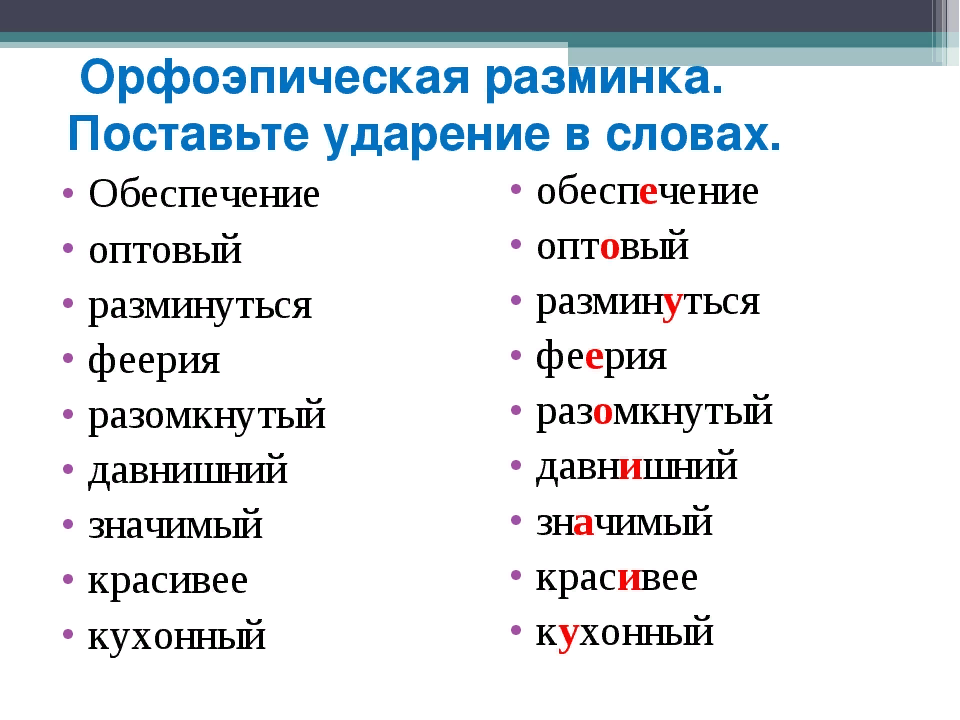 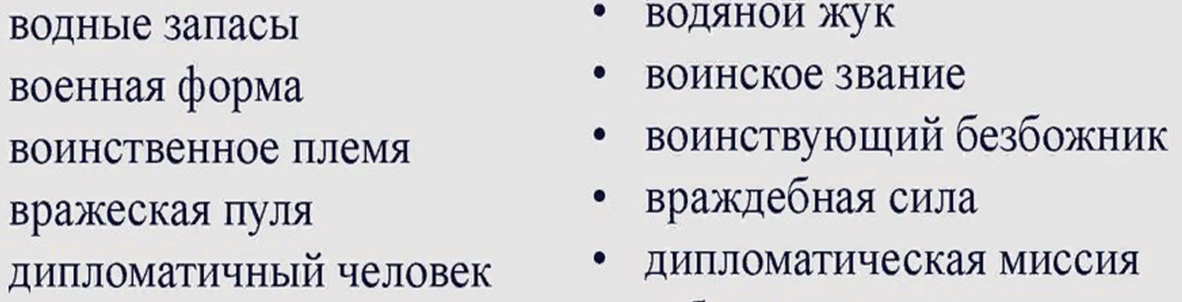 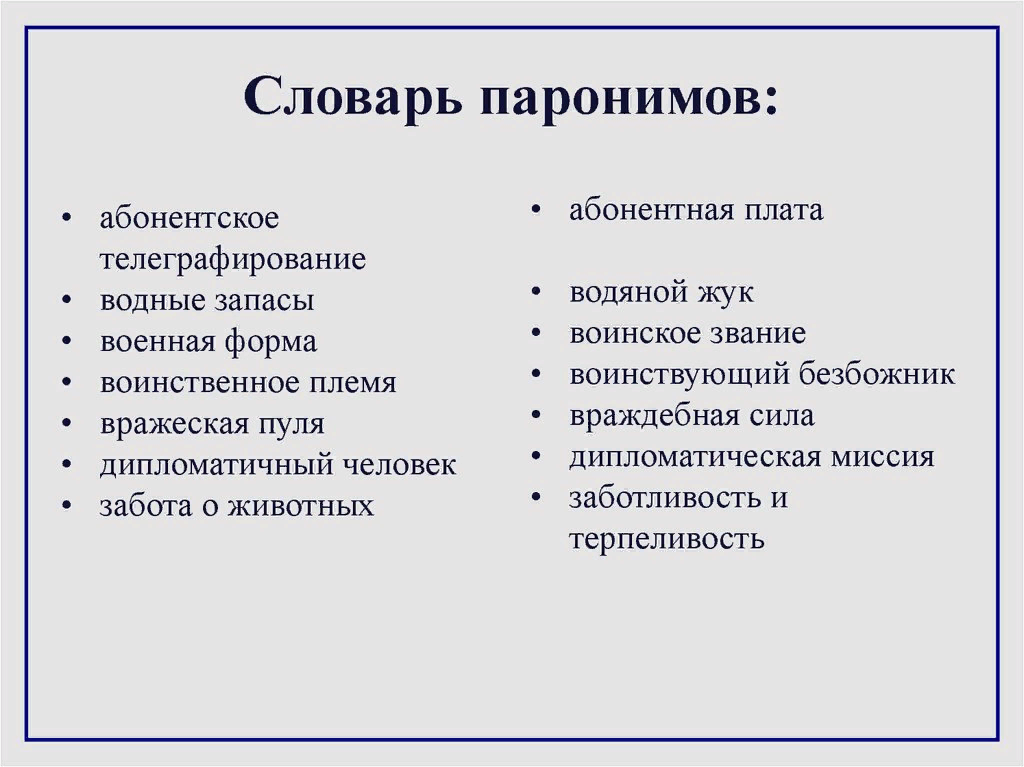 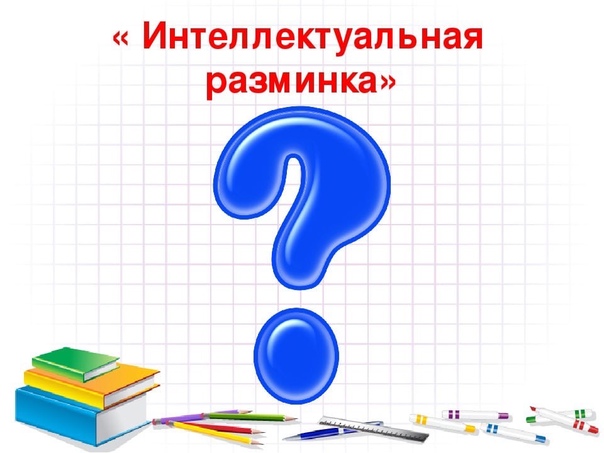 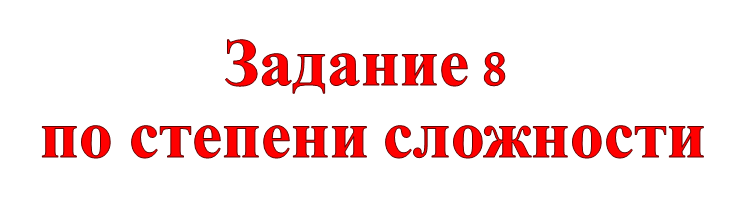 Задание 6
Нарушение в построении предложения с несогласованным приложением
Неправильное построение предложения с косвенной речью
Нарушение видовременной соотнесенности глагольных форм
Неправильное употребление числительных
Неправильное употребление падежной формы существительного с предлогом
Нарушение связи между подлежащим и сказуемым
Нарушение в построении предложения с причастным оборотом
Нарушение в построении предложения с деепричастным оборотом
Ошибка в построении предложения с однородными членами
Ошибка в построении сложного предложения
Делим предложение на словосочетания, если не видим явную ошибку:
Одно знаю точно: никогда уже не сяду писать мою автобиографию, даже если проживу до ста лет.

одно знаю
знаю точно
не сяду писать 
никогда не сяду 
уже не сяду 
писать мою  автобиографию
Работа с текстом
работа с проблемой через отношение автора к героям (в художественном тексте)
Для определения проблемы текста используйте следующие приемы:
-выделение нужных слов и словосочетаний в экзаменационных материалах;
-использование тестовых заданий, связанных с анализом текст (задание22);
-использование рецензии для нахождения проблемы (задание26);
-проверка наличия в тексте вопросительных предложений.
автор
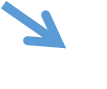 2 герой
1 герой
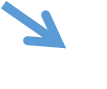 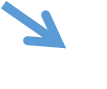 уважает
не уважает
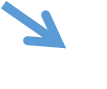 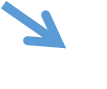 За что?
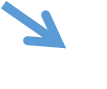 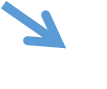 смелость… 
милосердие…
доброта…
жадность… 
равнодушие…
жестокость…
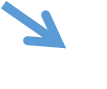 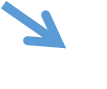 Формулируем позицию автора и через неё проблемный вопрос
Спасибо за внимание!
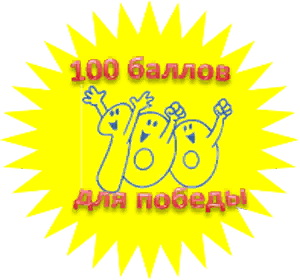